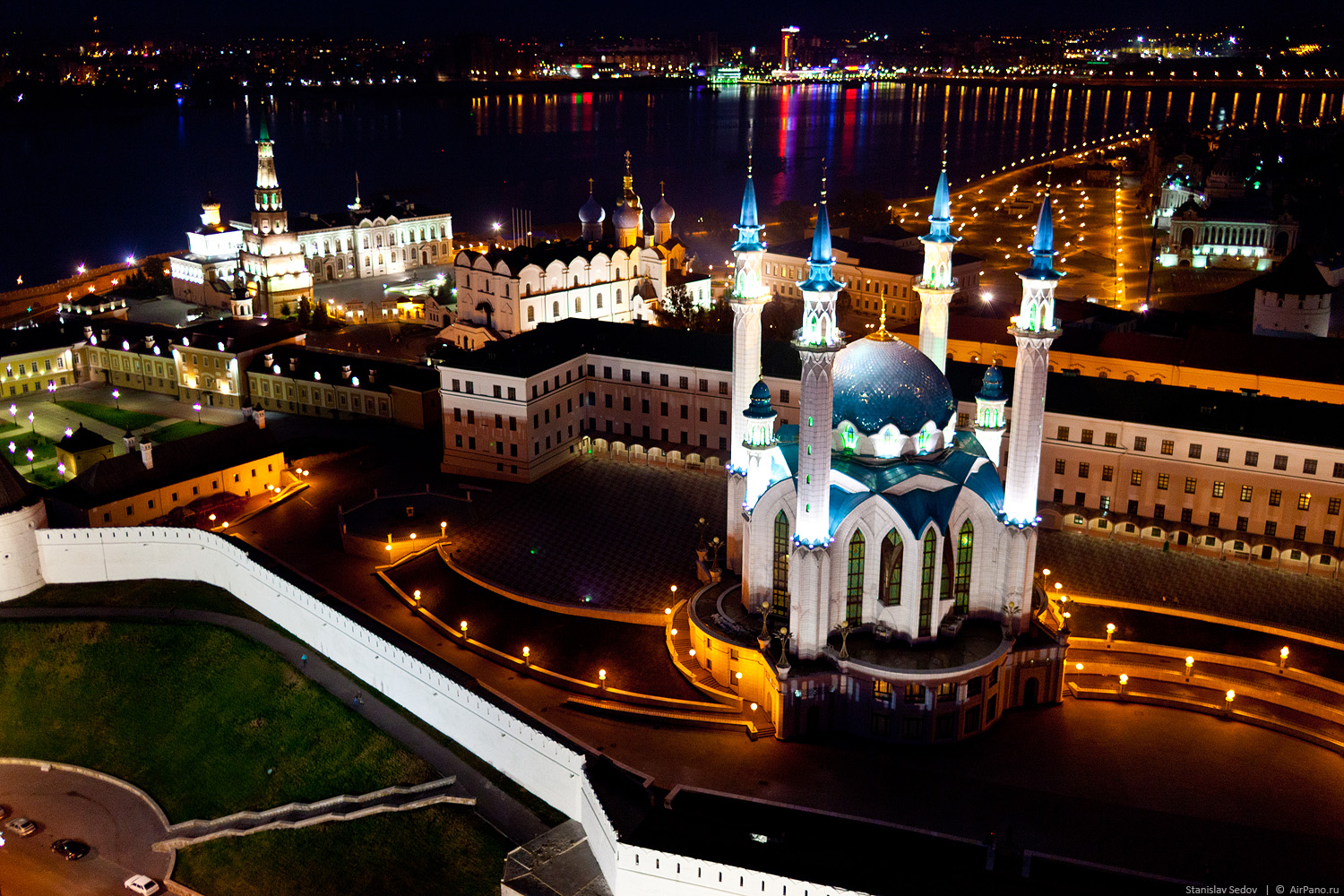 Казан театрлары.
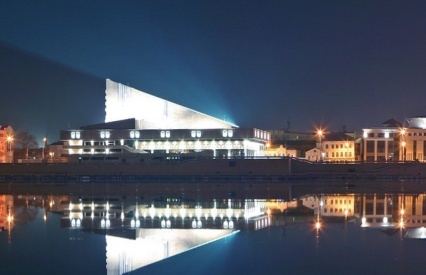 Галиәсгар Камал исемендәге Татар дәүләт академия театры.
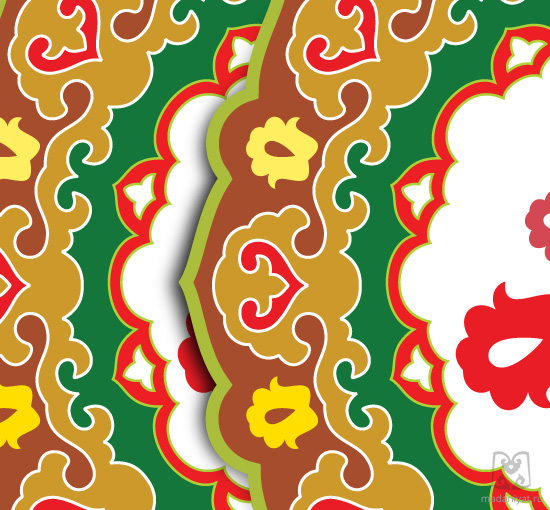 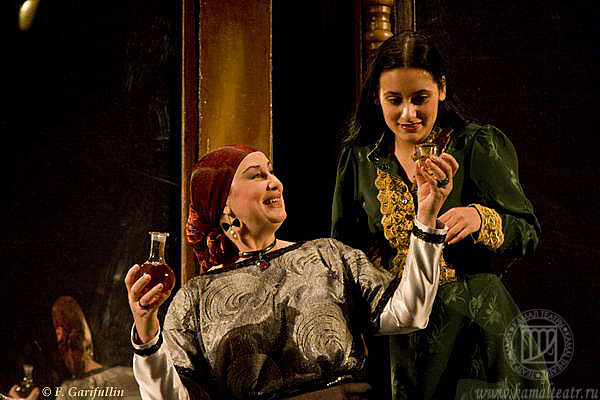 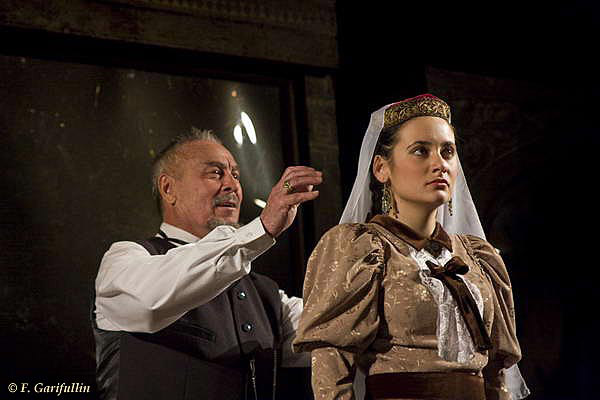 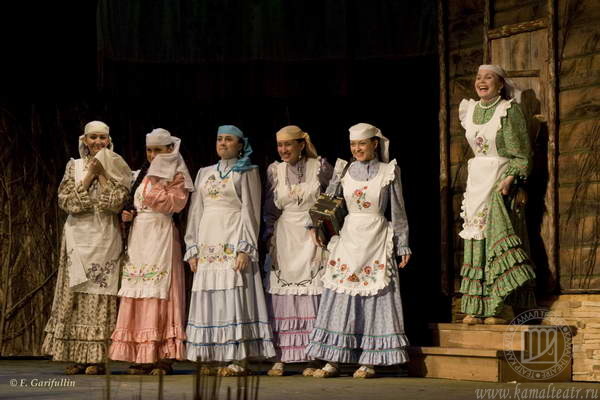 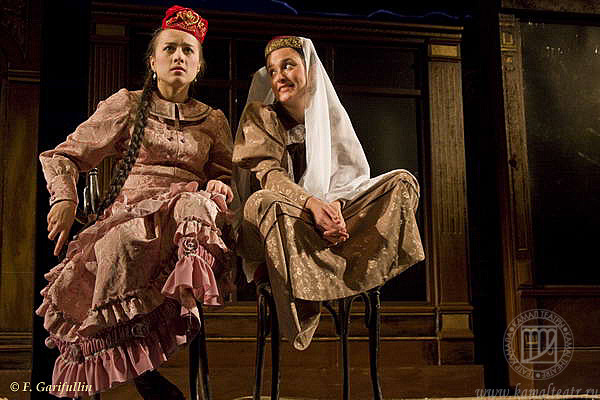 Сез безнең күңелләрдә
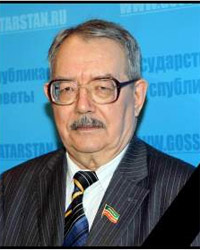 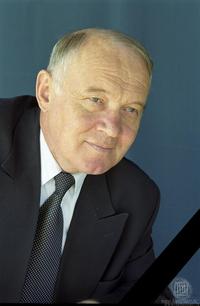 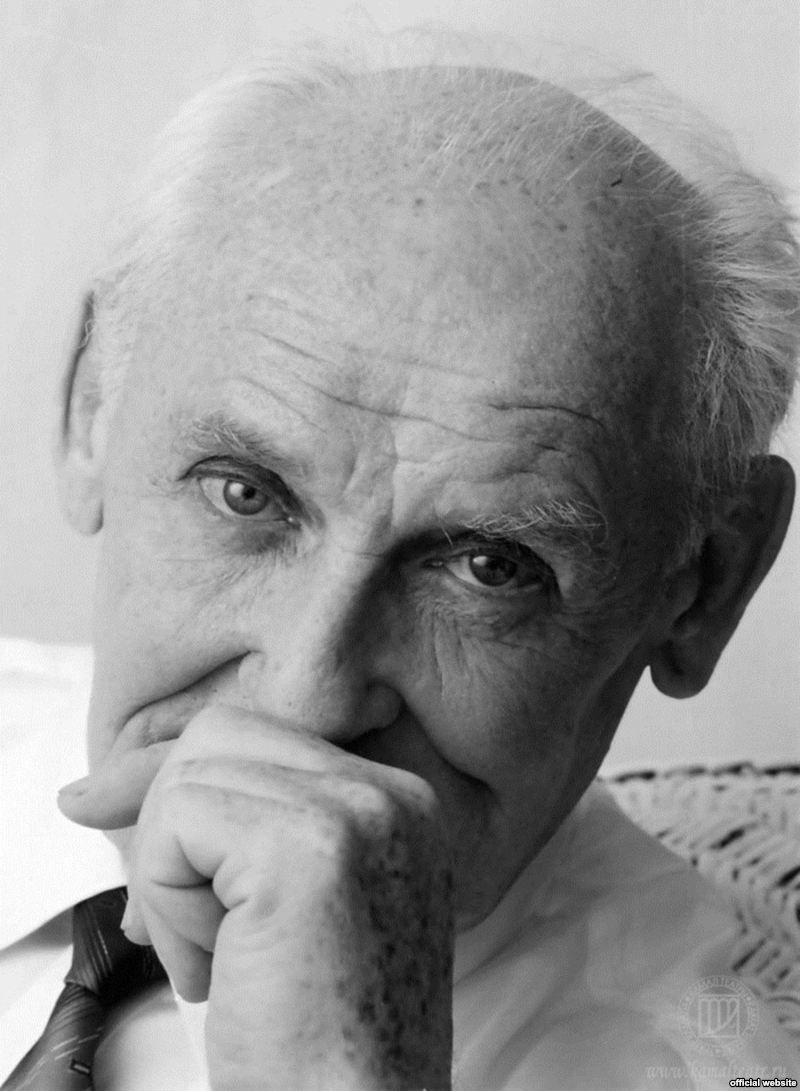 Шәүкәт Биктимеров
Туфан Миңнуллин
Шамил Зиннуров
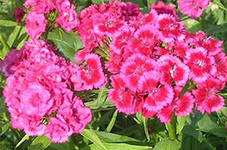 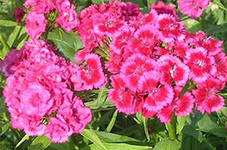 Кәрим Тинчурин исемендәге Татар дәүләт драма һәм комедия театры.
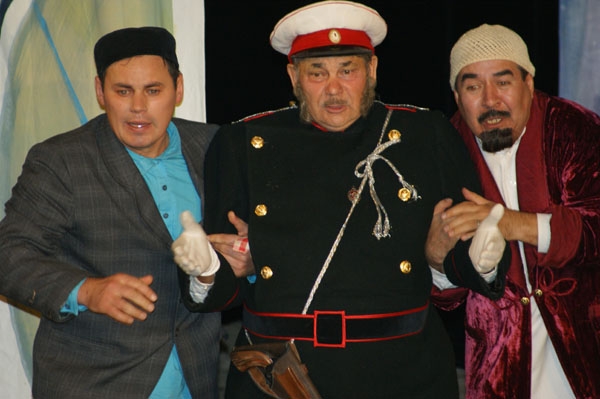 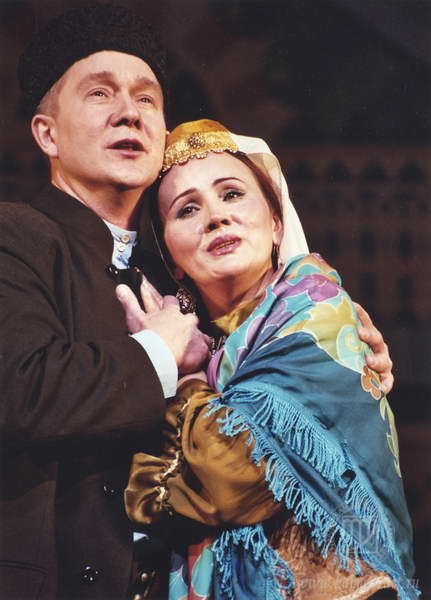 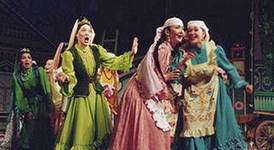 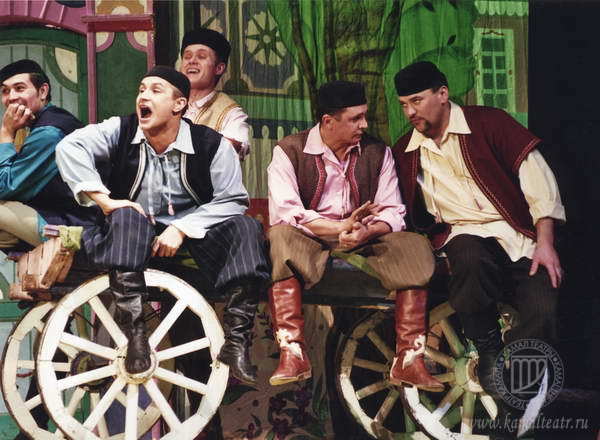 Василий Качалов исемендәге Зур рус драма академия    театры.
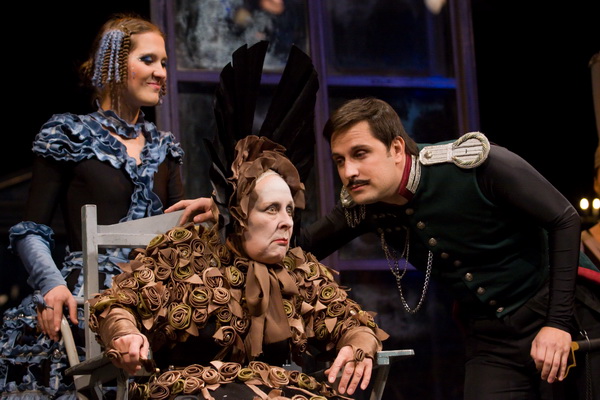 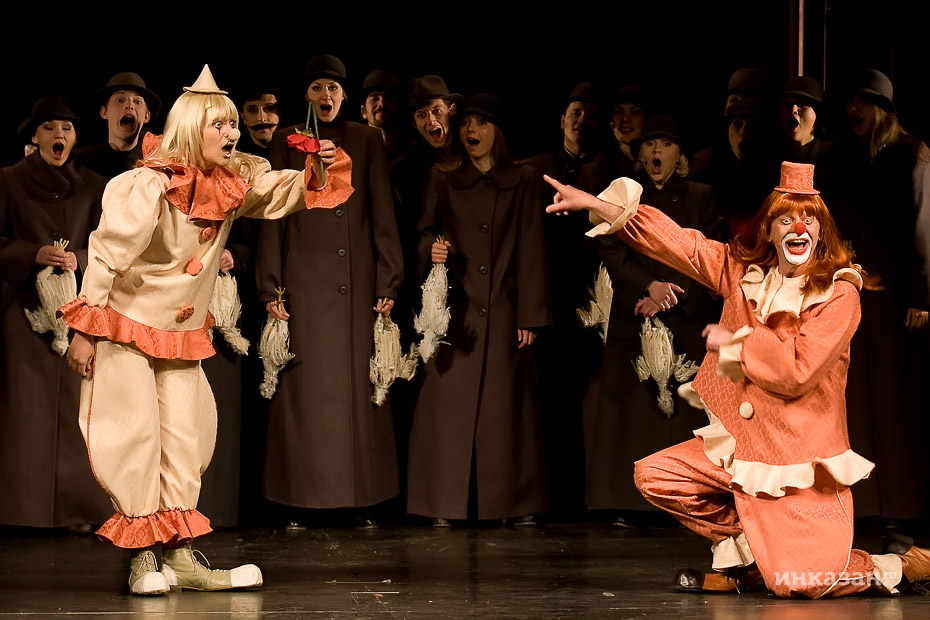 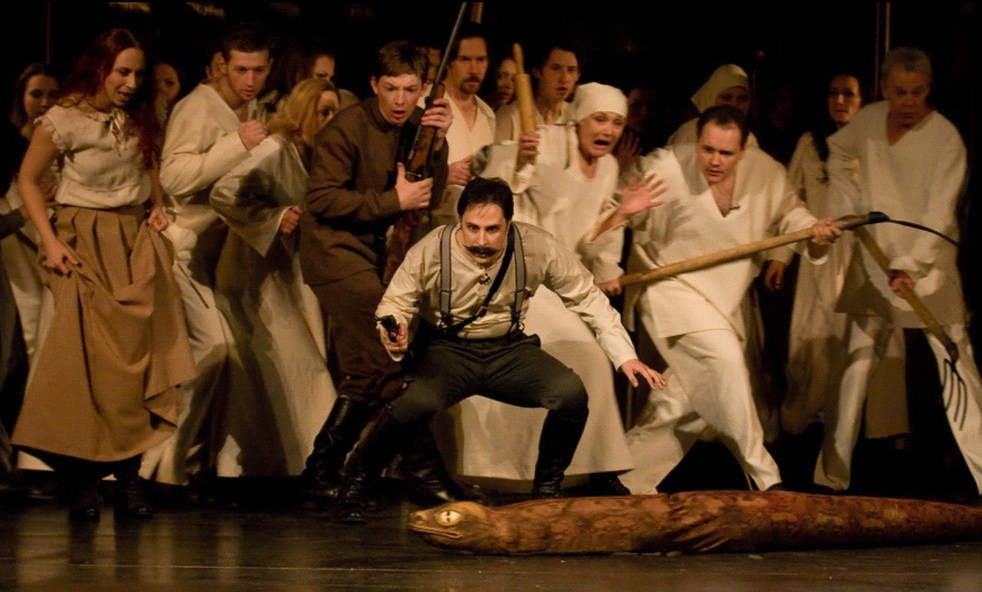 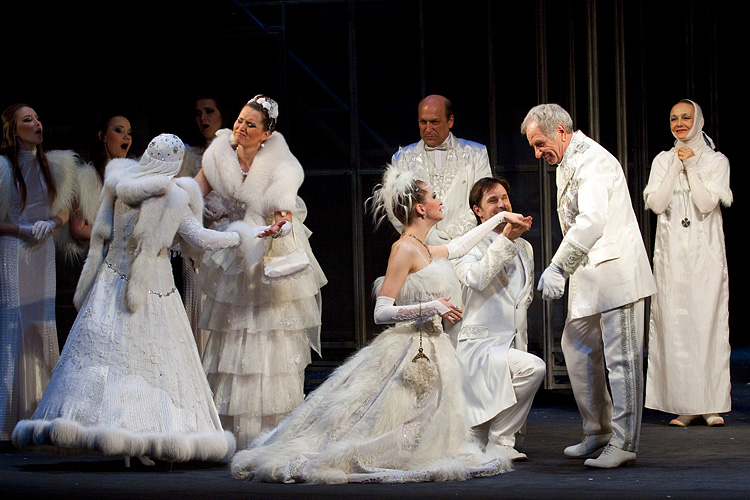 Муса Җәлил исемендәге Татар опера һәм балет академия  театры.
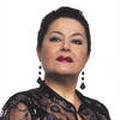 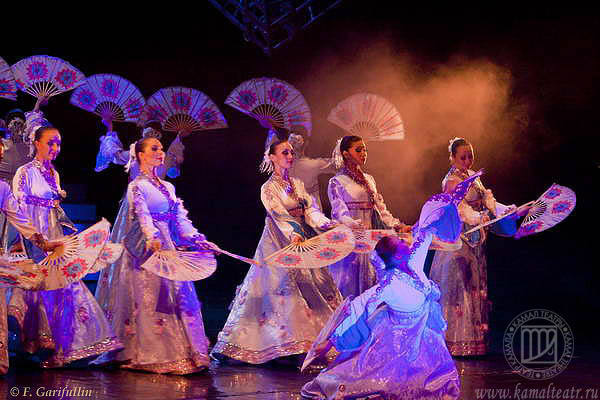 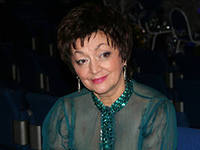 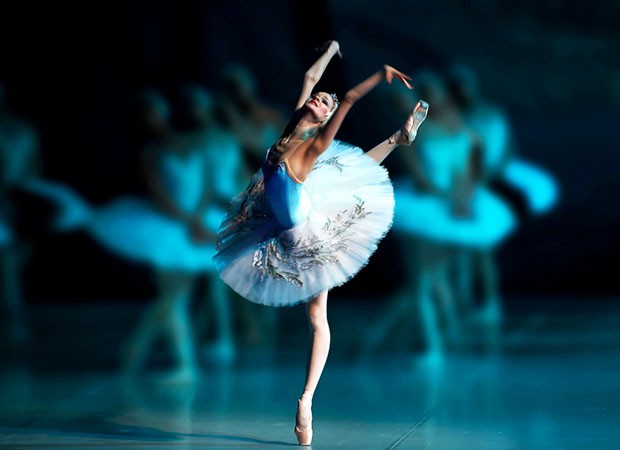 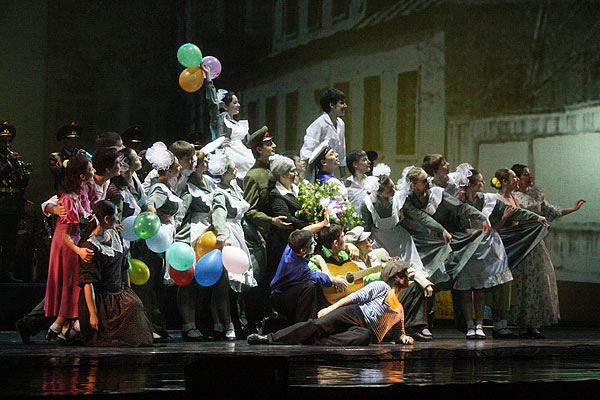